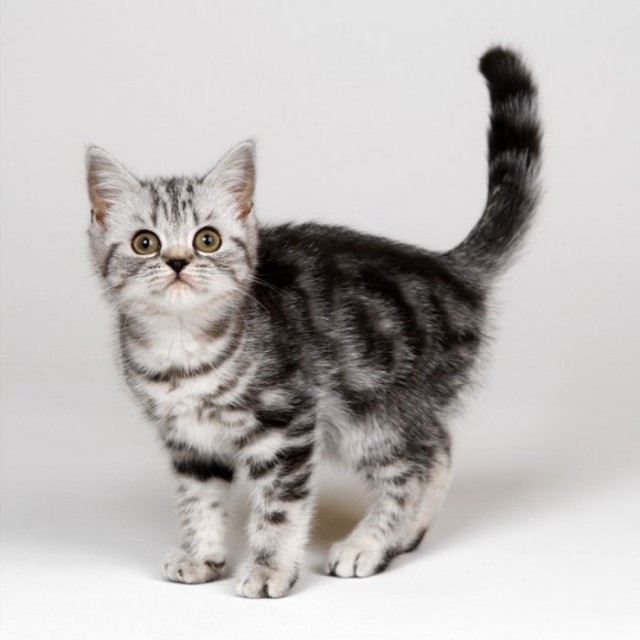 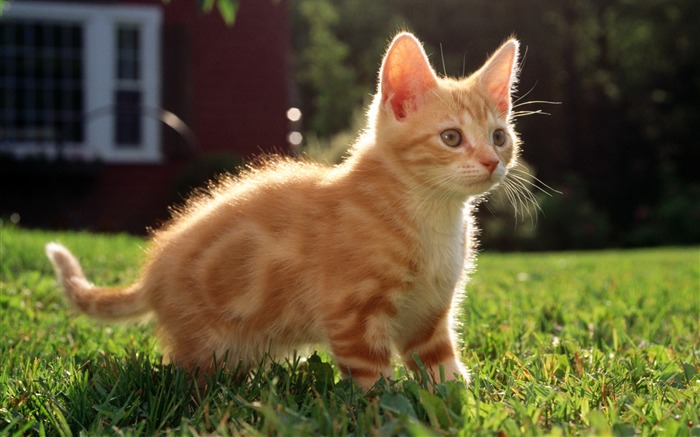 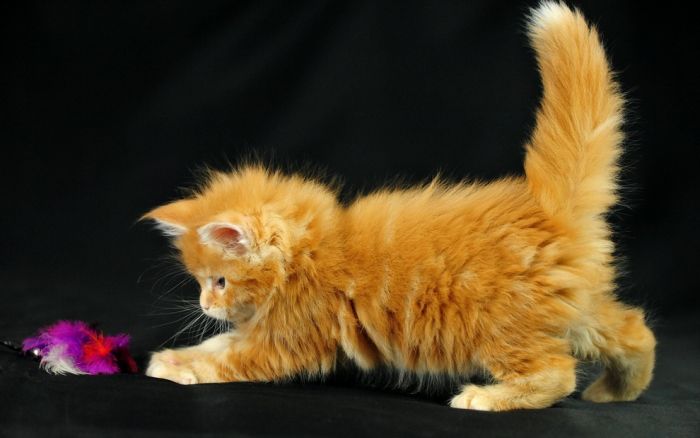 Рисуем котенкаподготовила учитель ИЗО школы № 456Никитина Е.И.
В этом уроке нарисуем вот такого пятнистого котенка простым карандашом.
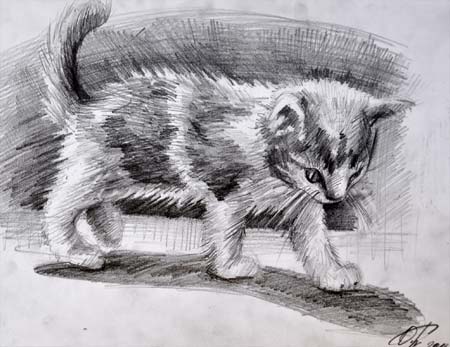 В самом начале следует использовать жесткий карандаш.
 Мягким карандашом прорисовывается готовый рисунок, для придания ему сочности и выразительности.
Твердым карандашом Н  наметим овалы, соответствующие форме головы и тела котенка.
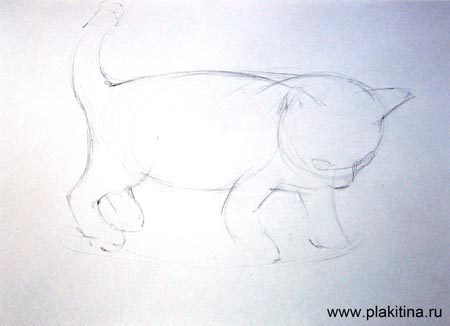 Теперь перейдем к предварительному линейному рисунку. Тем же карандашом  проработайте контур, участок за участком, уточняя детали.
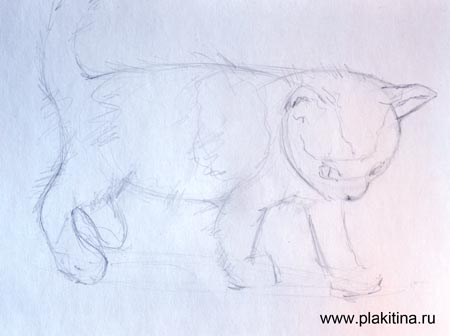 Теперь приступим к предварительной штриховке.
 Твердым карандашом  наметим расположение
 темных участков на шерсти.
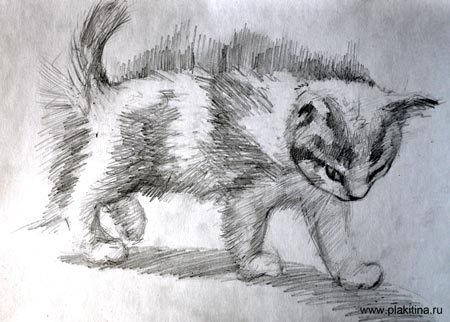 Повторная штриховка. Продолжаем углублять тона карандашом средней твердости F. Карандаш должен быть остро заточен.
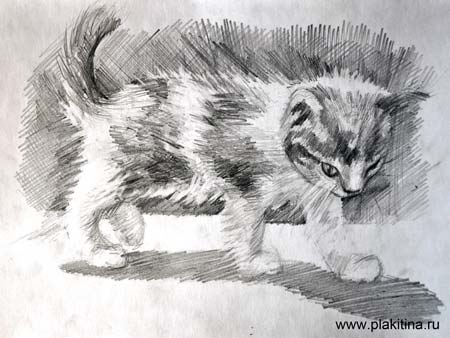 На заключительном этапе продолжаем углублять темные тона карандашом F и НВ.
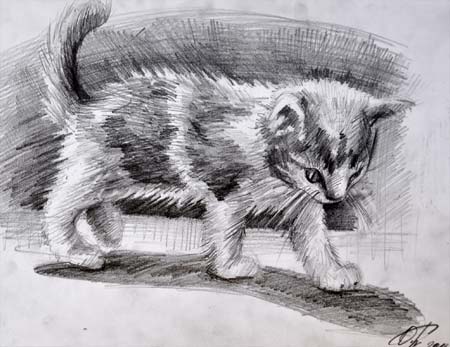